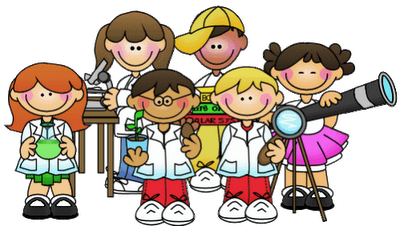 علـــــــــــــــــــــــــــوم
النشيد الوطني
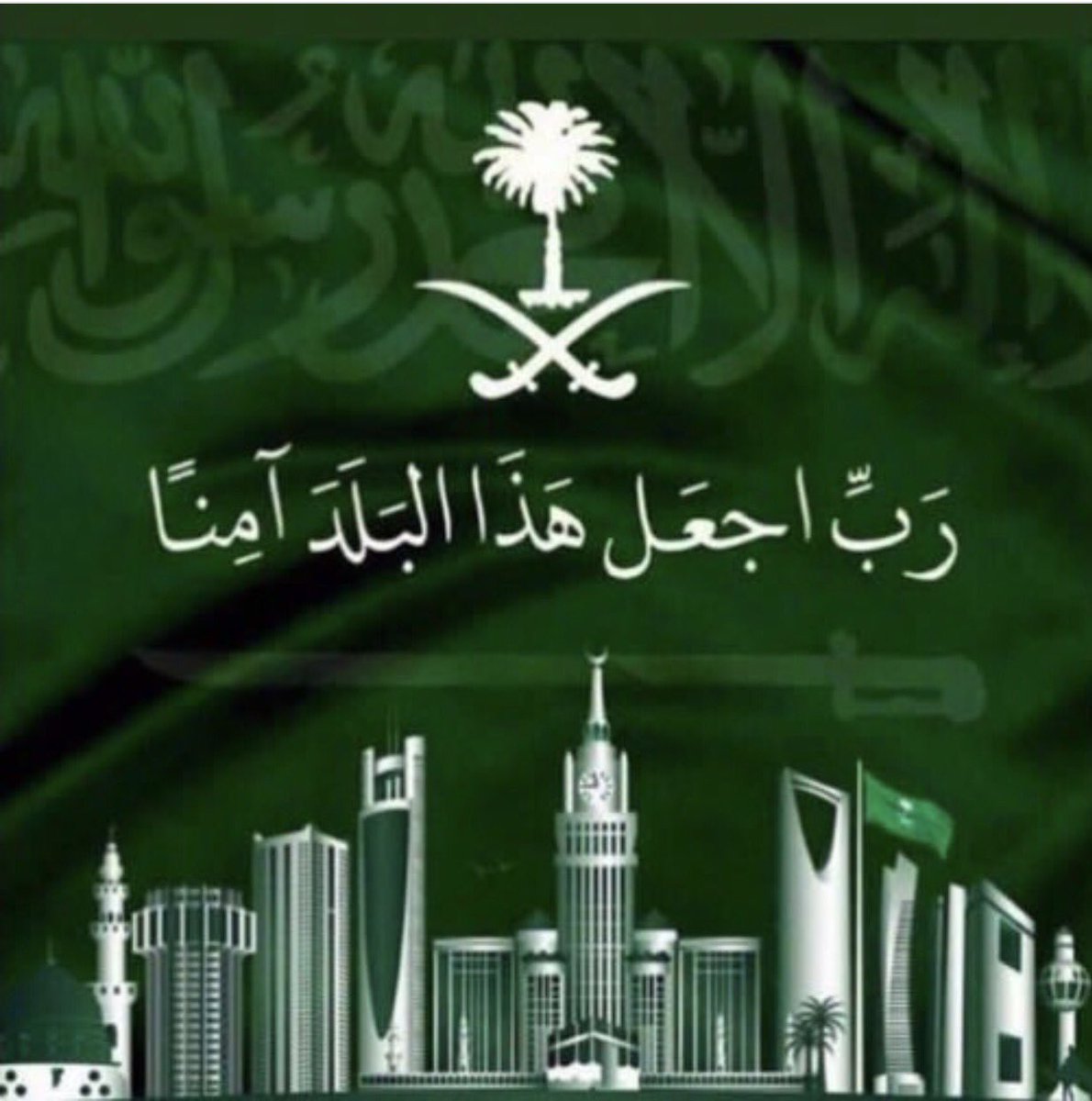 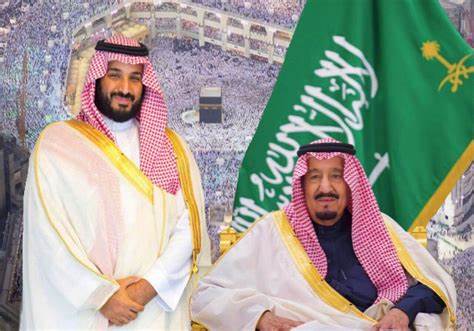 1
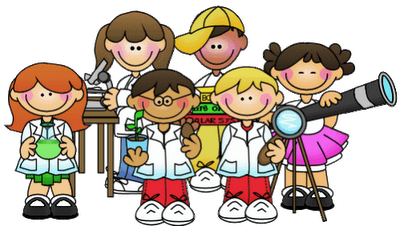 علـــــــــــــــوم
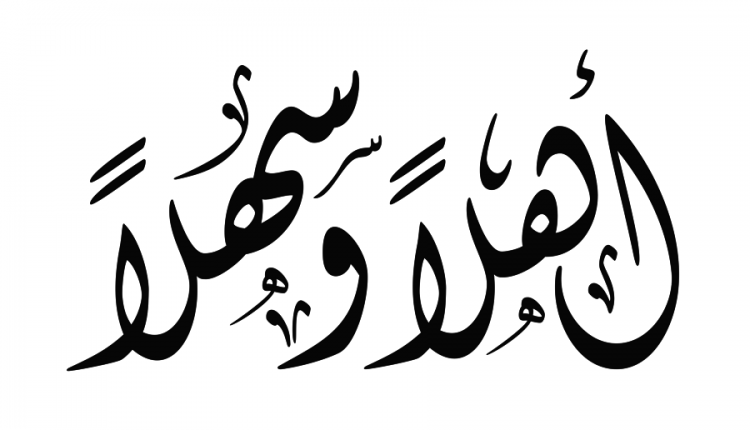 2
الصف
الثالث الابتدائي
الدرس الأول
 
المادة وقياسها
3
الوحدةالخامسة 
المادة
الفصل التاسع
ملاحظة المواد
الفصل الدراسي الثالث
4
صفحة الكتاب 69
M
تقويم المعرفة السابقة
المادة وقياسها
ماهي خصائص المادة ؟
T
خصائص المادة
W
الشكل
اللون
الكتلة
الحجم
T
الانغمار والطفو
توصيل الحرارة
المغناطيسية
F
M
تقويم المعرفة السابقة
ماهي خصائص المادة
T
W
الحجم
الكتلة
المغناطيسية
توصيل الحرارة
الانغمار والطفو
T
1 – أجسام توصل
2 – أجسام لا توصل
تقيس مقدار ما في الجسم من مادة
1 – أجسام تطفو 
2 – أجسام تنغمر
1 – أجسام تنجذب
2 – أجسام لا تنجذب
يحدد الحيز الذي يحتله الجسم
F
M
جدول التعلم
T
كيف أعرف أكثر
ماذا تعلمت
ماذا أريد أن أعرف
ماذا أعرف
W
T
F
M
تَقَلُّبات الطقس
توصل الى أهداف الدرس باستخدام استراتيجية التصفح السريع
T
يتوقع من التلميذ في نهاية الدرس :
W
توضح مفهوم العناصر على أنها وحدات بناء المادة .
التعرف على بعض العناصر الموجودة في حياتنا اليومية  .
T
F
M
المادة وقياسها
المفردات
T
الخاصية
الحجم
المادة
W
الكتلة
العنصر
T
الميزان ذو الكفتين
F
صفحة الكتاب 66
المادة وقياسها
1
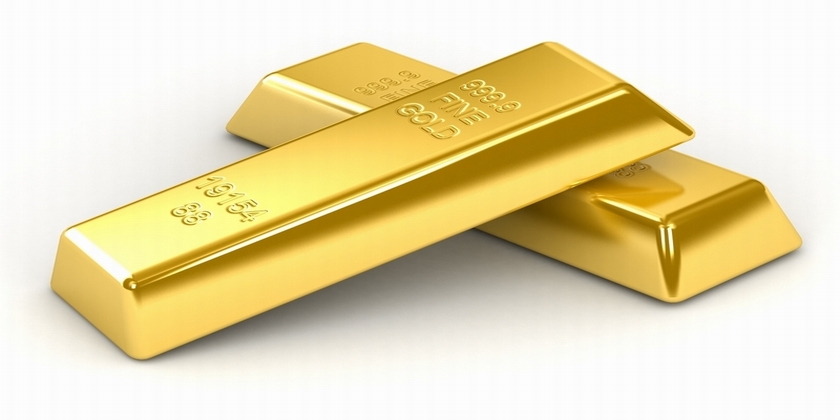 سم هذه المواد ؟
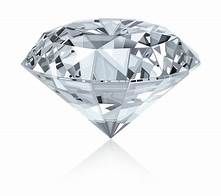 2
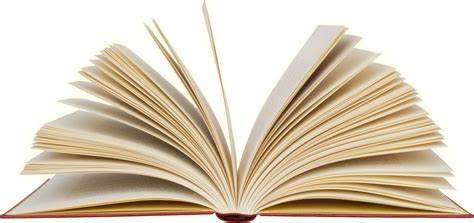 ذهب
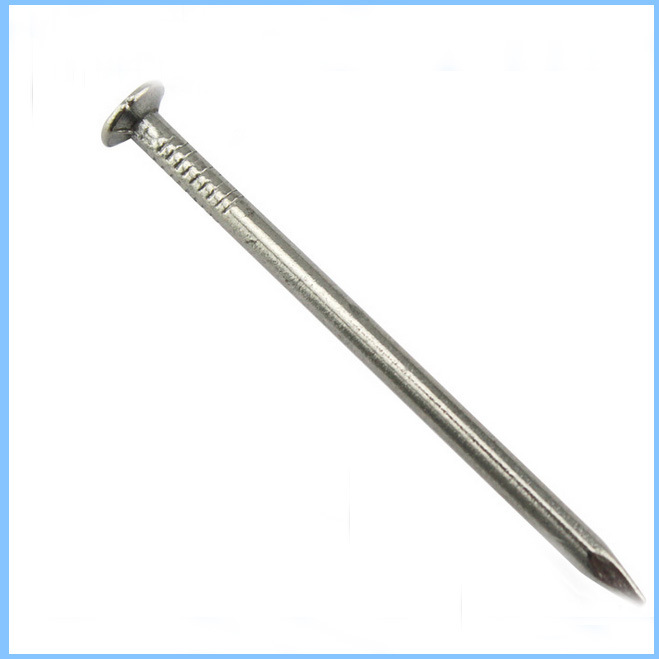 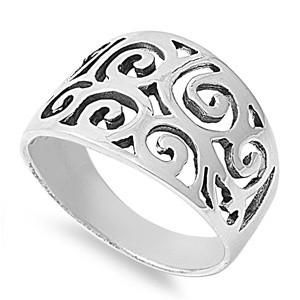 الماس
3
ورق
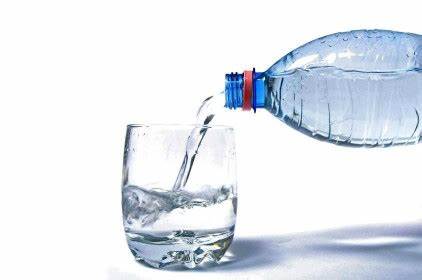 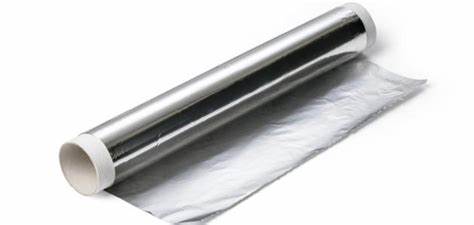 حديد
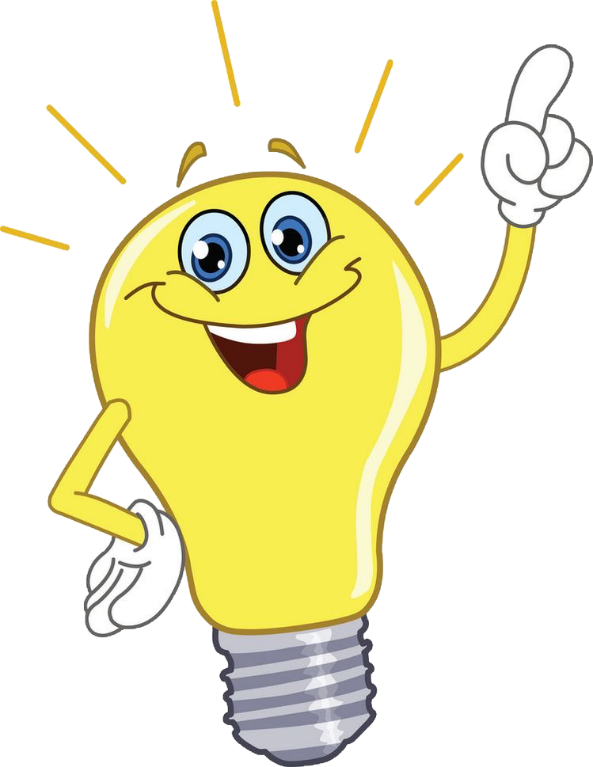 الومنيوم
فضة
ماء
4
صفحة الكتاب 69
المادة وقياسها
1
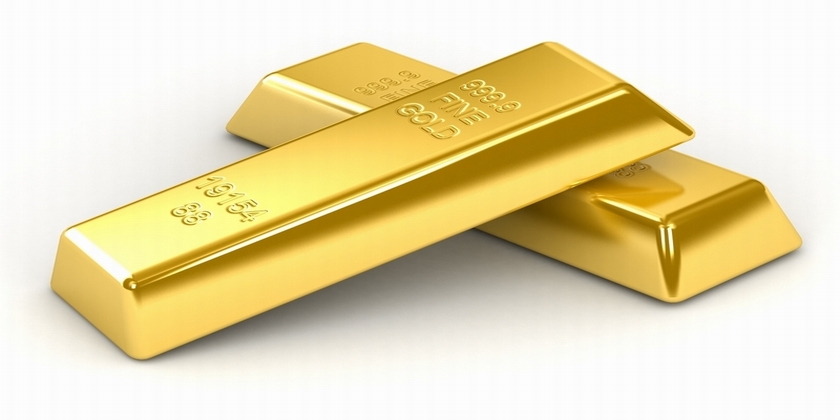 تتكون جميع المواد من عناصرماهي العناصر ؟
2
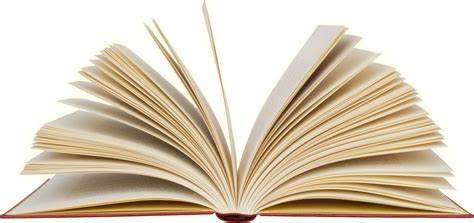 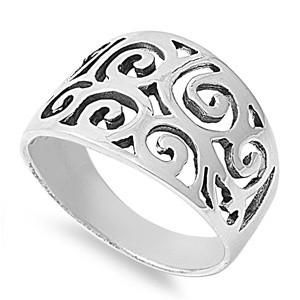 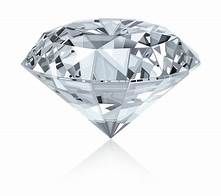 العناصر هي وحدات بناء المادة
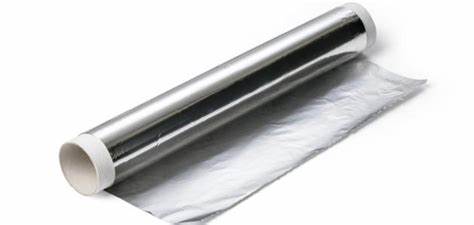 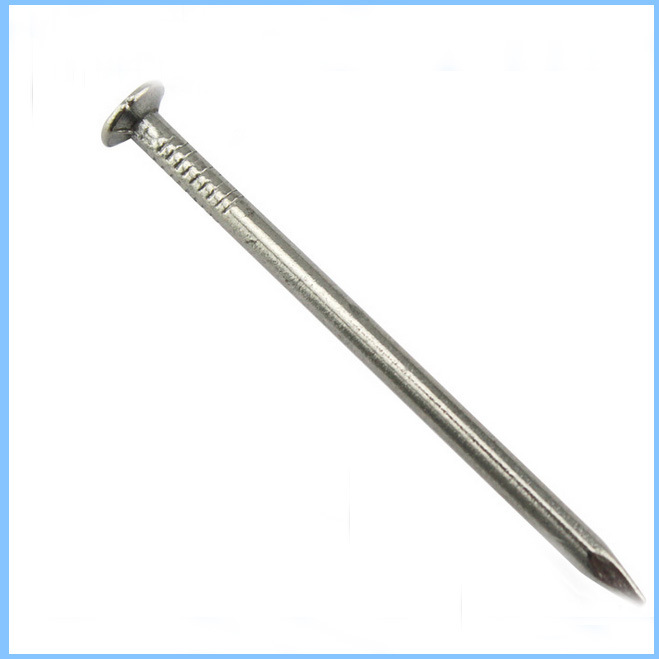 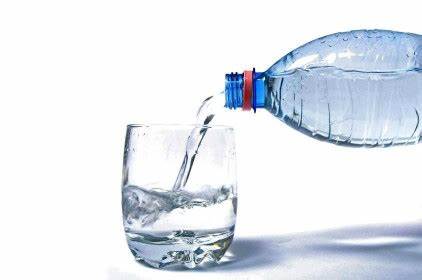 3
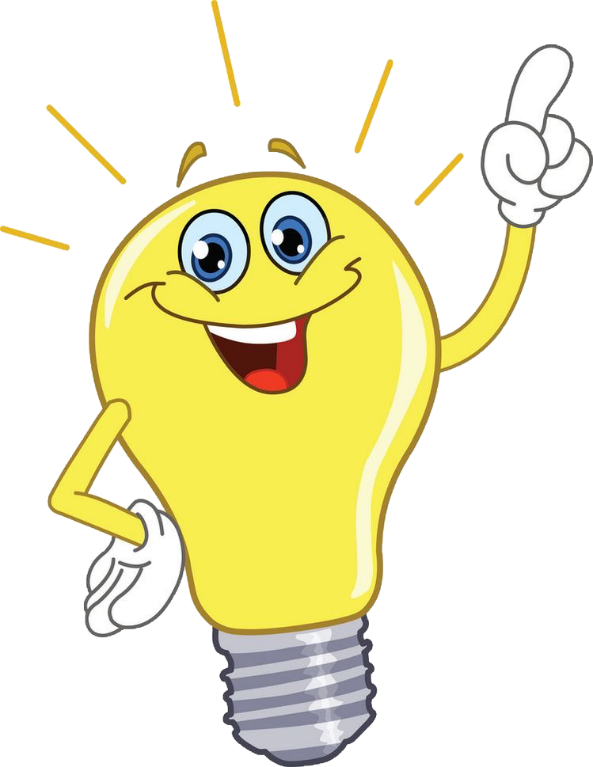 وهناك أكثر من 100 عنصر مختلف
4
صفحة الكتاب 69
المادة وقياسها
1
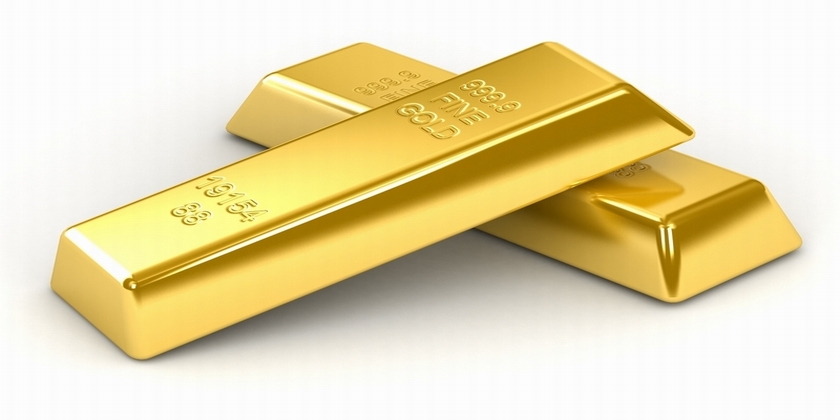 بعض المواد تتكون من عنصر واحد مثل
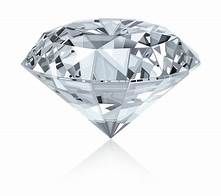 2
ذهب
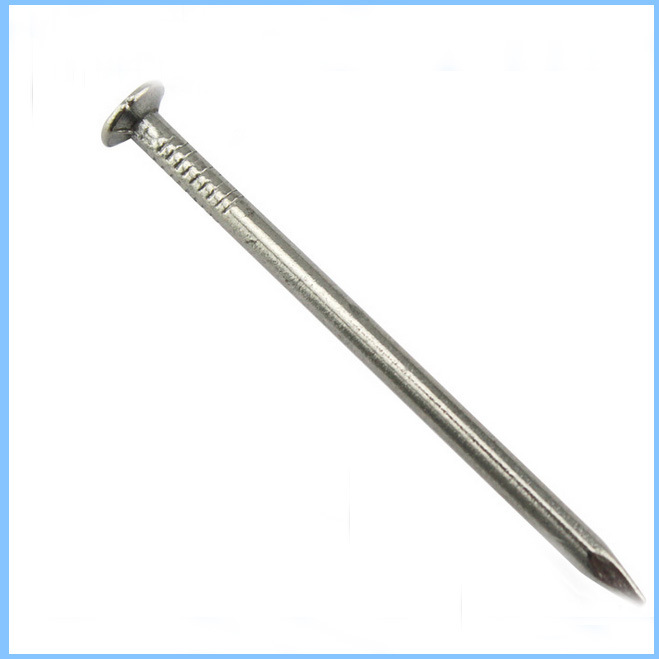 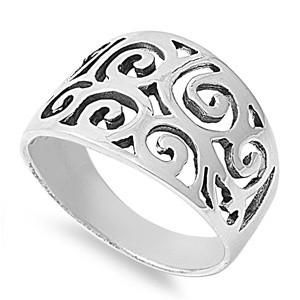 الماس
3
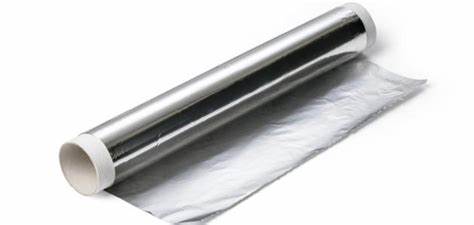 حديد
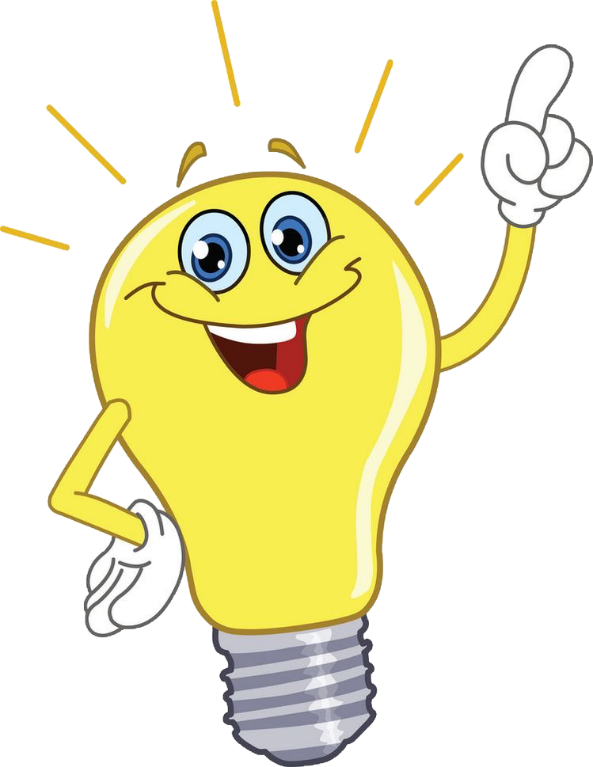 فضة
الومنيوم
4
صفحة الكتاب 69
المادة وقياسها
1
وبعض المواد تتكون من عنصرين أو أكثر مثل
2
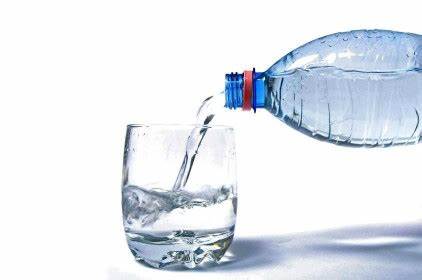 1- الهيدروجين
الماء يتكون من عنصرين وهما
3
2 –الأكسجين
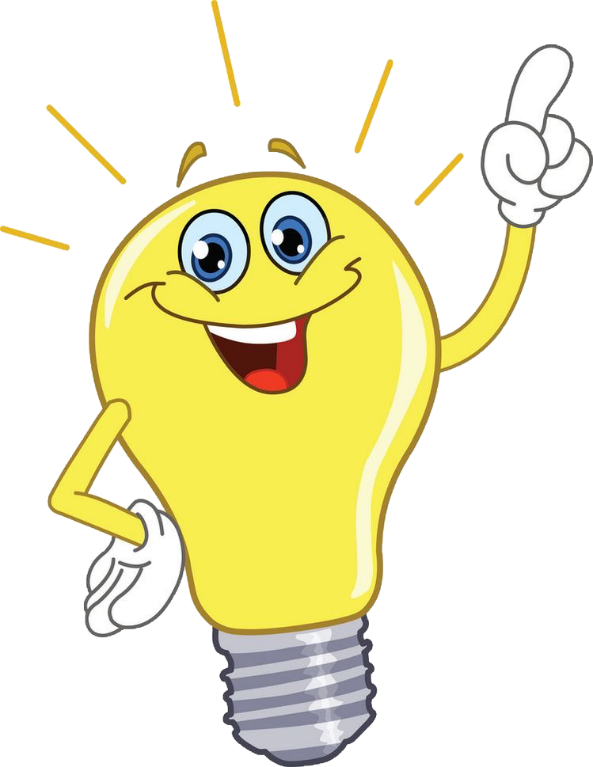 4
صفحة الكتاب 69
المادة وقياسها
1
وبعض المواد تتكون من عنصرين أو أكثر  مثل
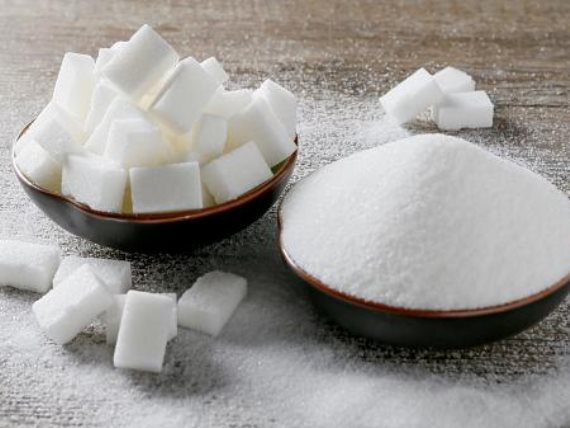 2
1 – الأكسجين
السكر يتكون من 3 عناصر وهي
2- الهيدروجين
3
3 – الكربون
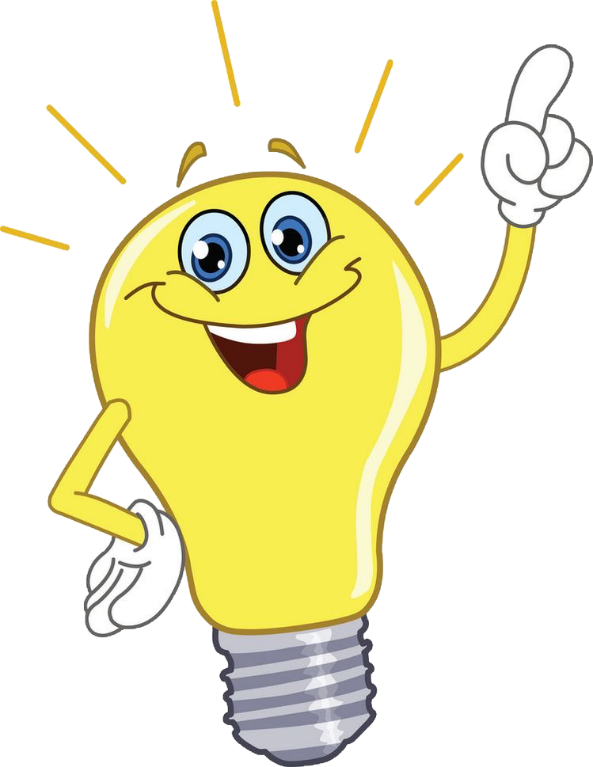 4
صفحة الكتاب 69
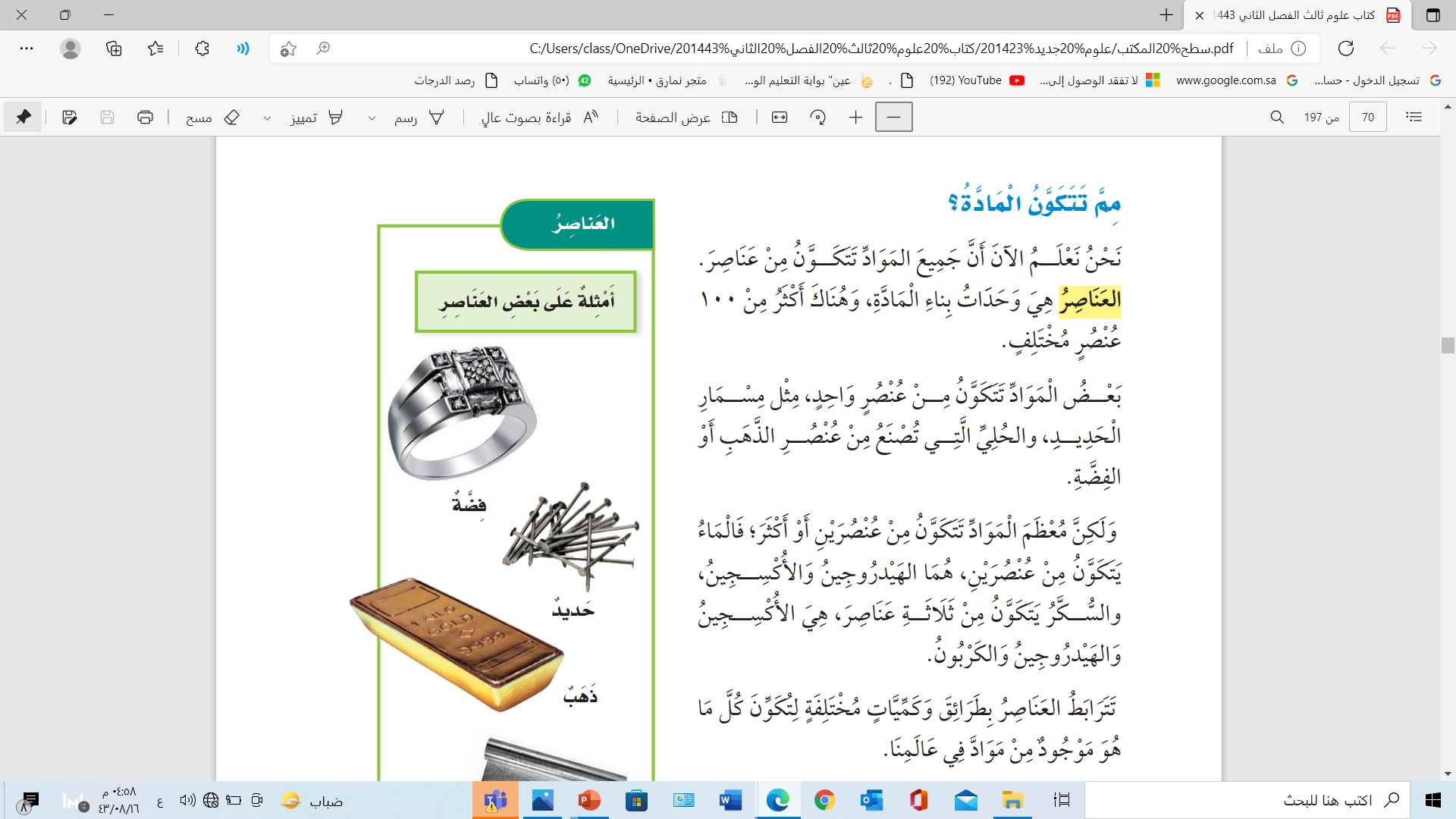 1
2
3
4
صفحة الكتاب 69
المادة وقياسها
1
اختبر نفسي : لماذا تعد العناصر الوحدات الأساسية لبناء المادة ؟
لأن جميع المواد تتكون من عناصر
2
المسمار الحديدي يتكون من عنصر واحد وهو الحديد وهو مادة صلبة
اما الماء فيتكون من عنصرين الهيدروجين والأكسجين وهو مادة سائلة
التفكير الناقد : كيف يختلف المسمار الحديدي عن الماء ؟
3
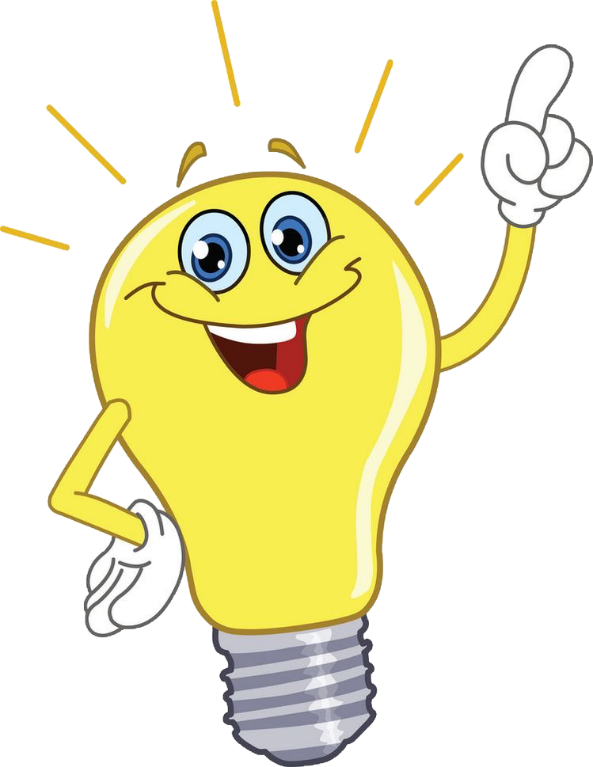 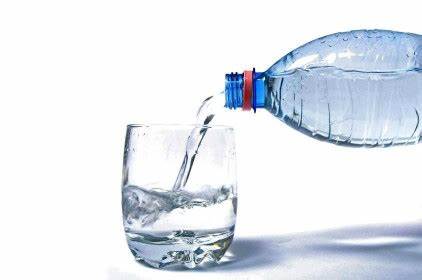 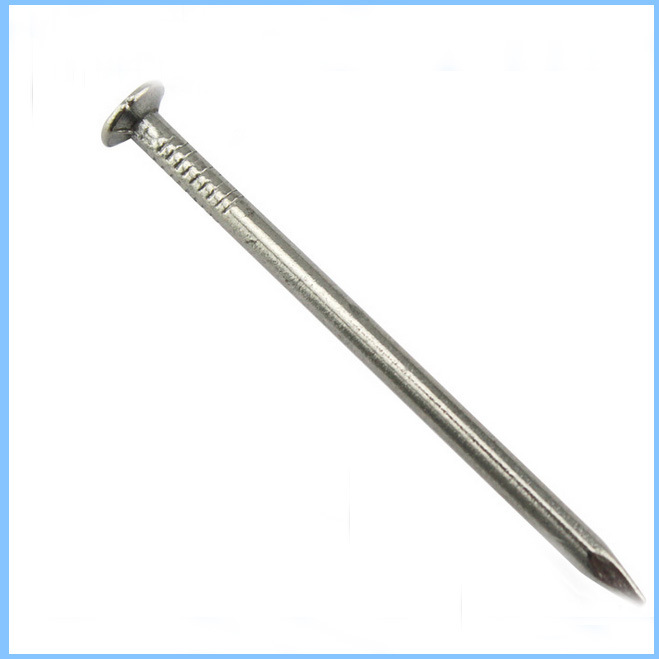 4
صفحة الكتاب 69
المادة وقياسها
1
كيف تقاس المادة ؟
2
يمكنني قياس وملاحظة المادة باستعمال أدوات قياس .
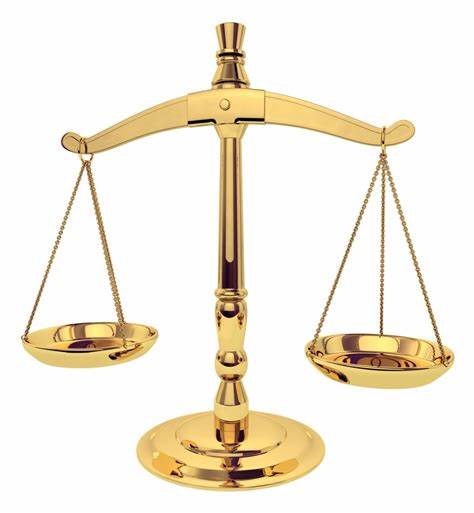 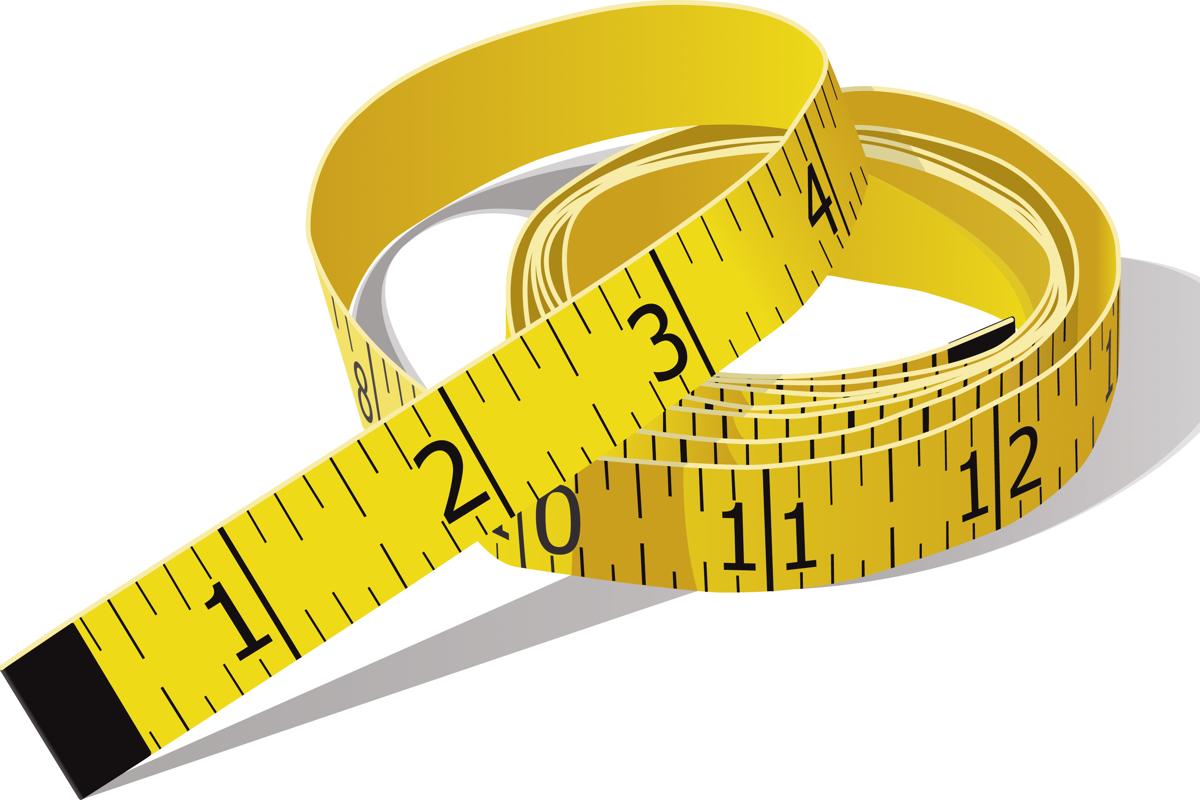 كيف أقيس كلاً من
3
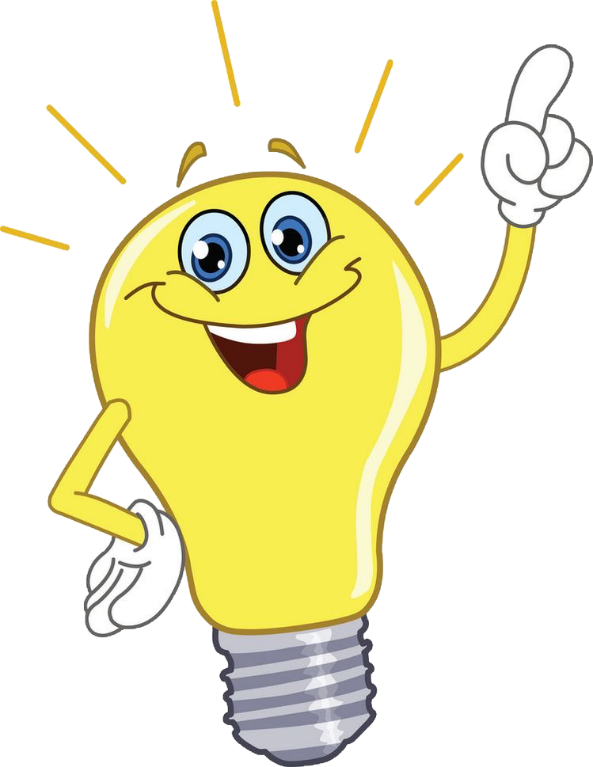 الكتلة
الحجم
الطول
4
صفحة الكتاب 70
المادة وقياسها
1
الطول
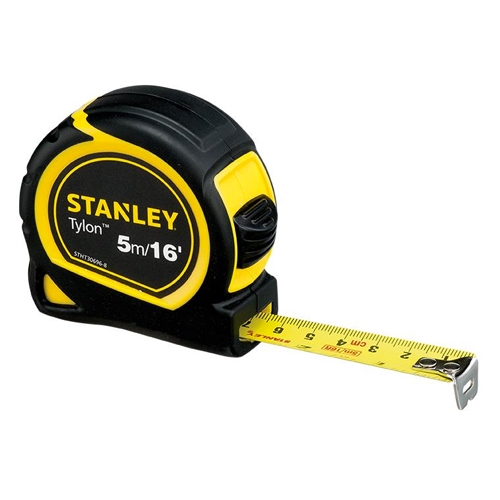 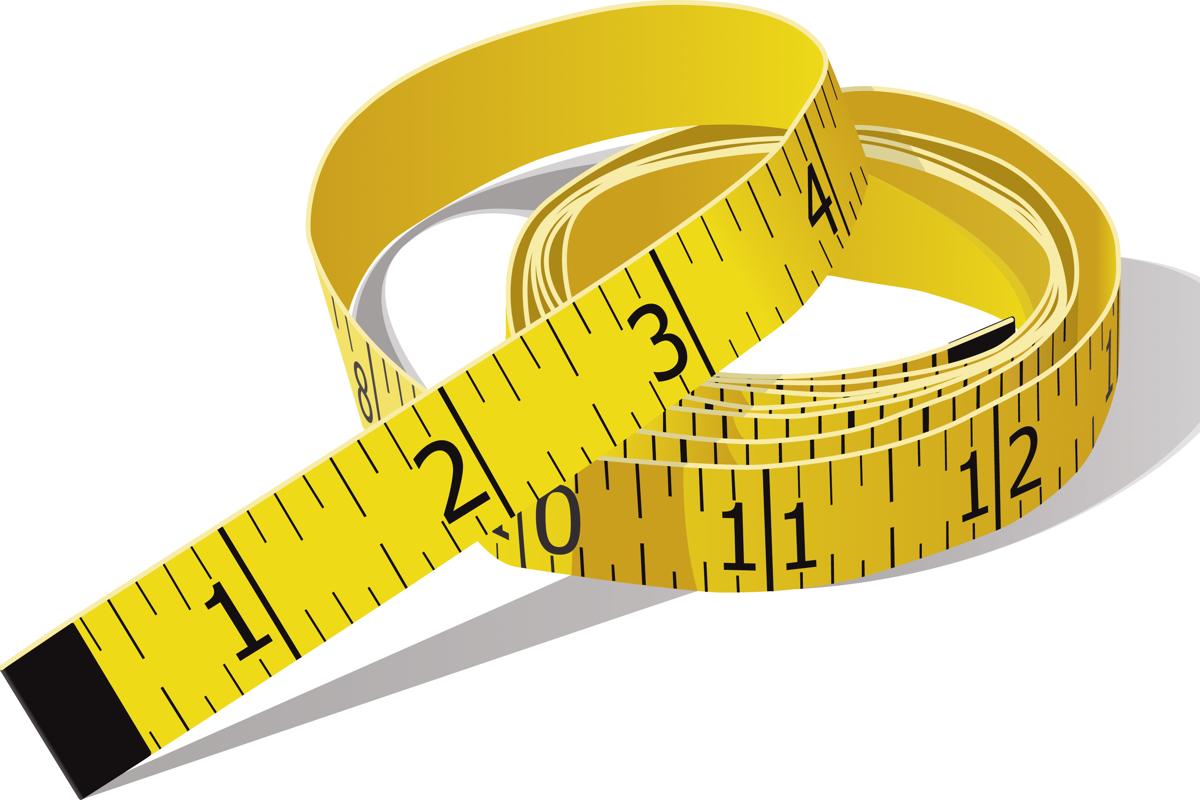 2
لقياس الطول استعمل أدوات قياس منها المسطرة والشريط المتري
متر
شريط متري
3
يقاس الطول بوحدة المتر 
والمتر = 100 سنتمتر
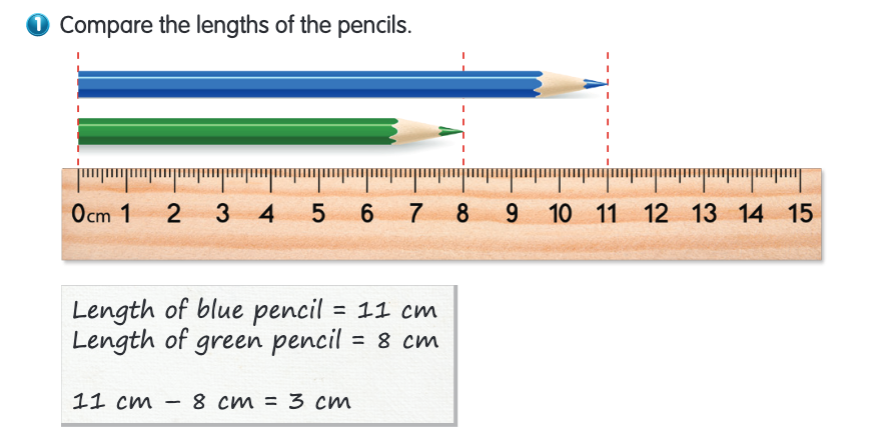 4
صفحة الكتاب 70
مسطرة
المادة وقياسها
1
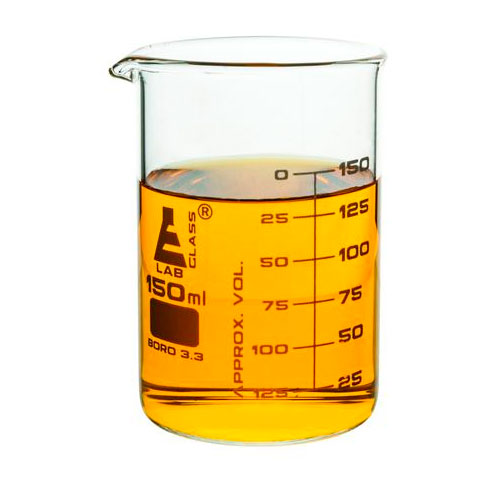 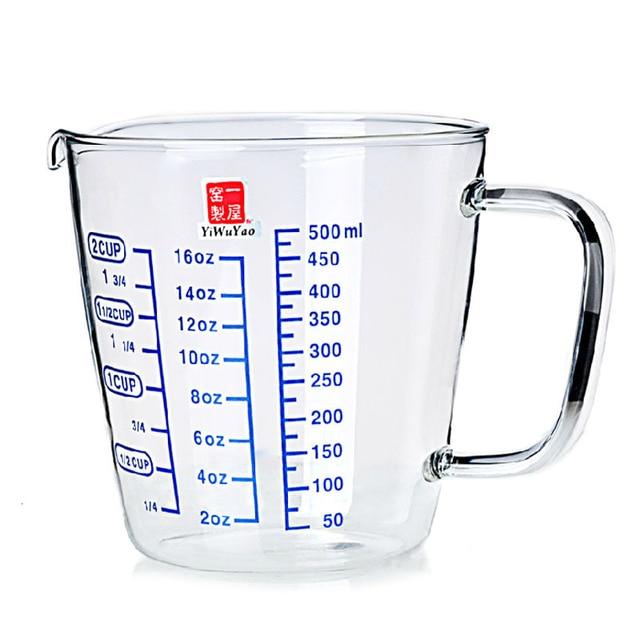 الحجم
2
الحجم هو مقدار الحيز الذي يشغله الجسم
الكأس المدرج
كأس مدرج
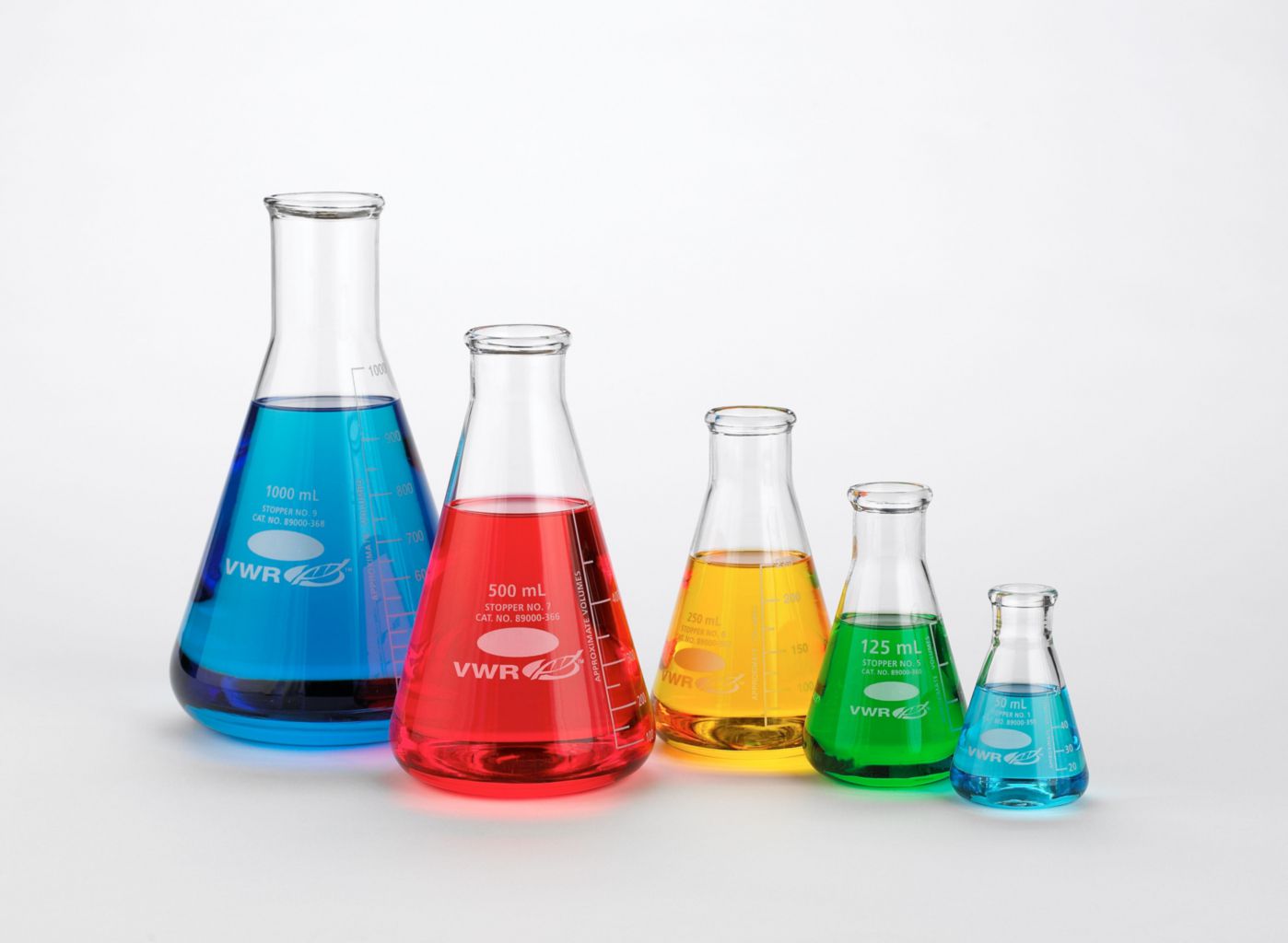 3
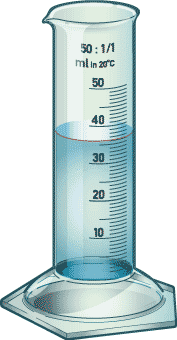 وحدة قياس الحجم اللتر باستخدام الكؤوس والمخابر المدرجة
4
صفحة الكتاب 70
المخبار المدرج
الدورق المدرج
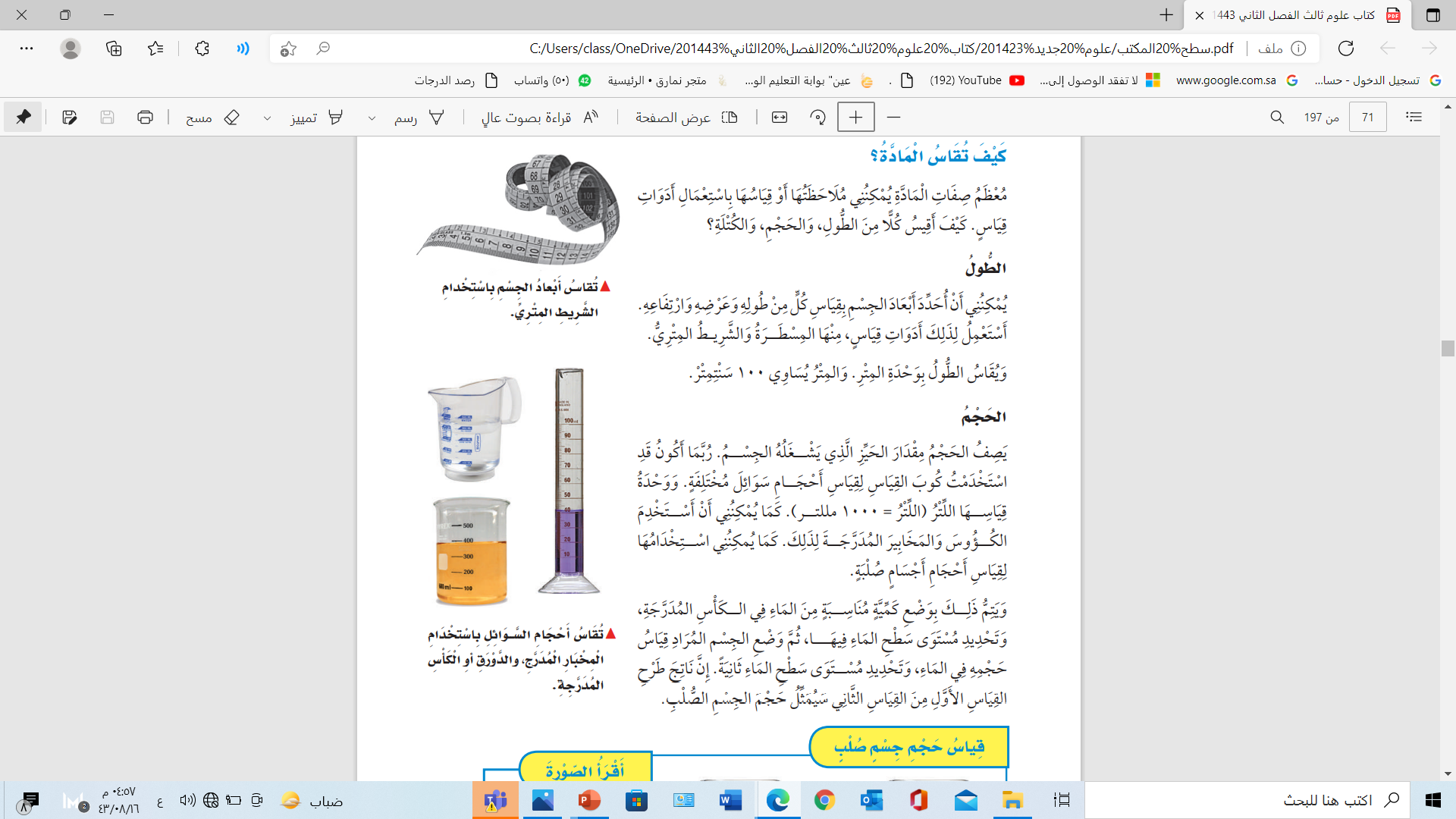 1
2
3
4
صفحة الكتاب 70
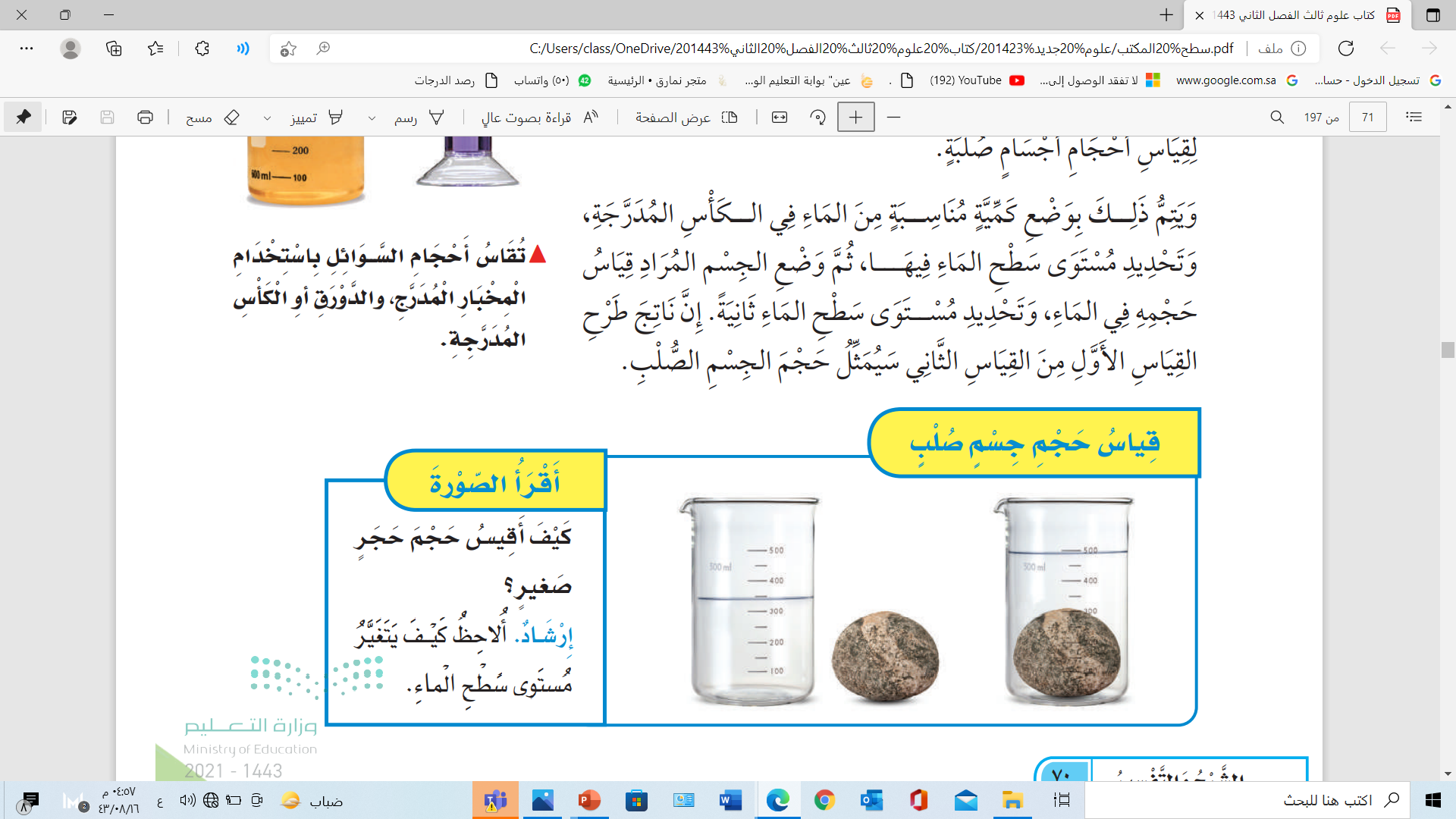 1
2
3
4
صفحة الكتاب 70
المادة وقياسها
1
الكتلة
الكتلة تقيس مافي الجسم من مادة
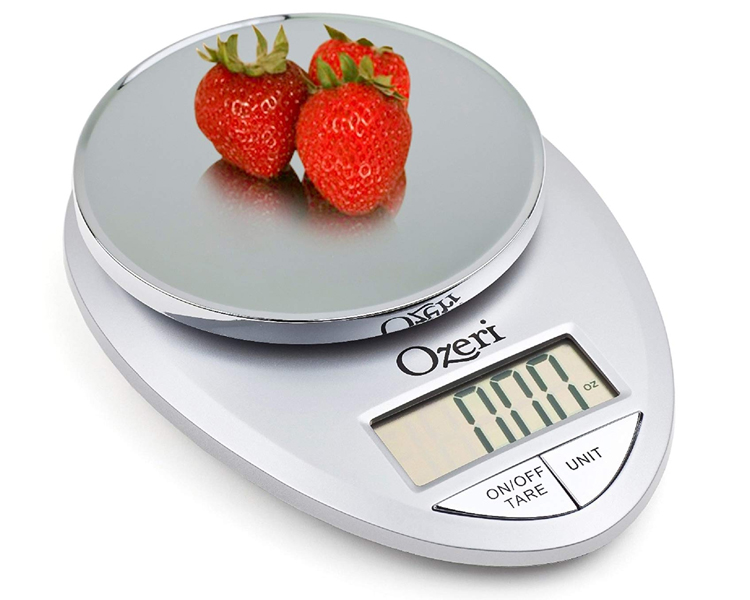 2
أجهزة قياس الكتلة
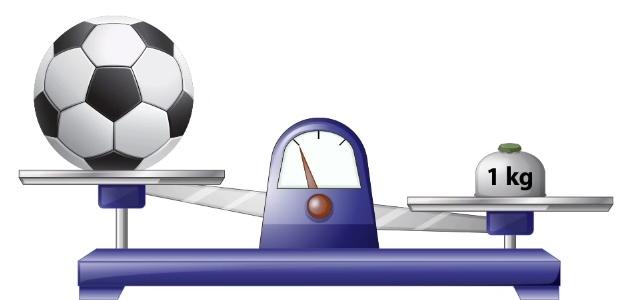 ميزان
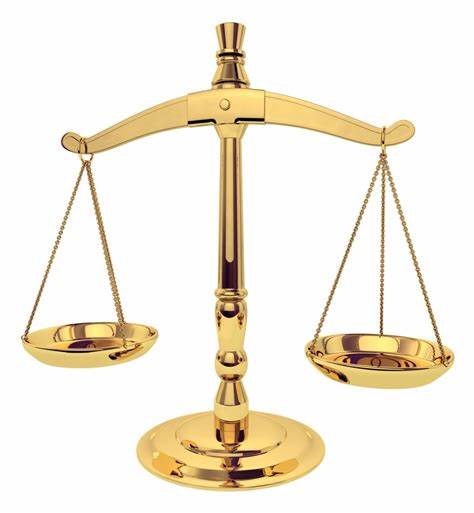 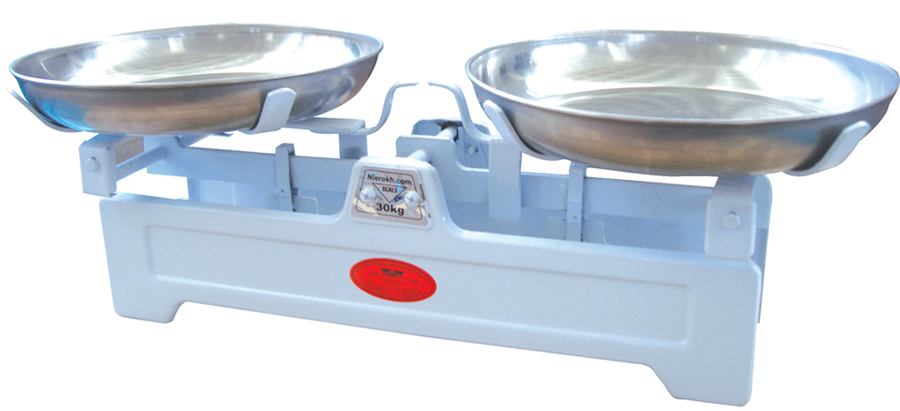 3
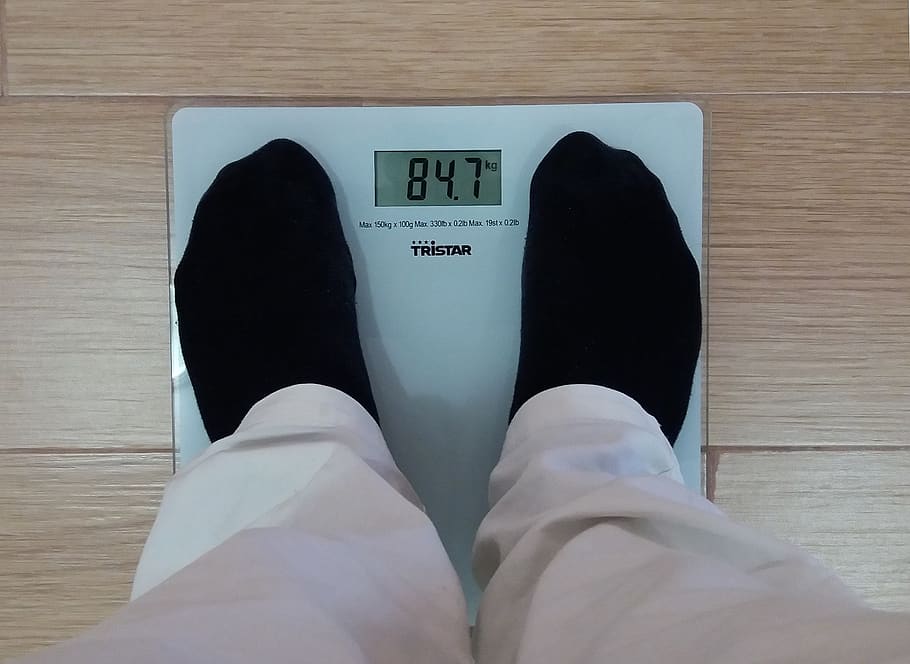 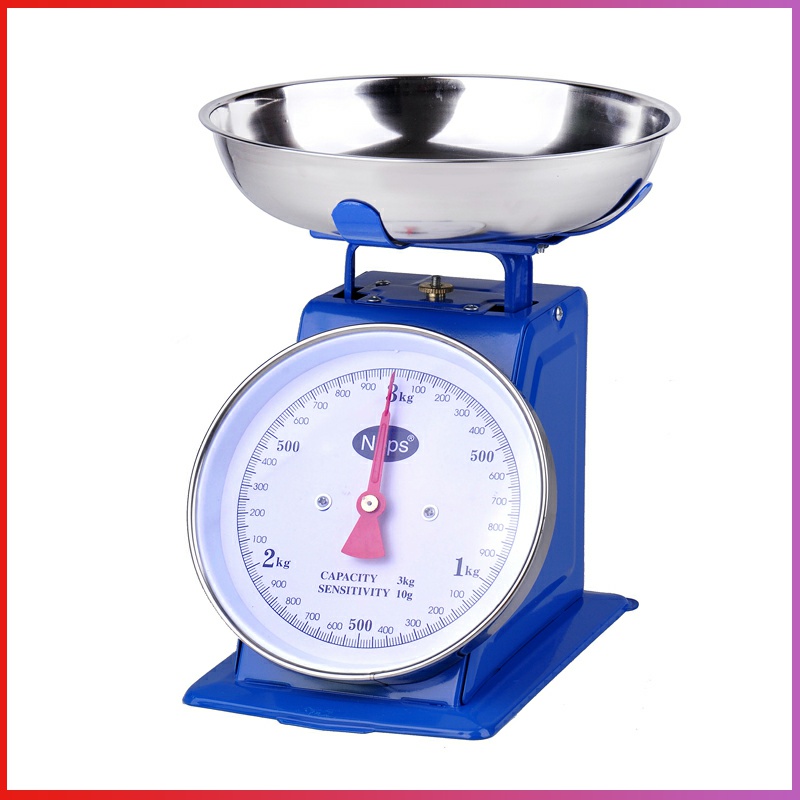 4
ميزان ذي الكفتين
صفحة الكتاب 71
ميزان
ميزان
المادة وقياسها
1
التفكير الناقد
لماذا يعد استخدام وحدات القياس المعيارية أمراً مهما ؟
2
وحدة قياس الطول المتر>
3
لأنها معتمدة وموحدة عالمياً
وحدة قياس الحجم اللتر>
وحدة قياس الكتلة الكيلو جرام>
4
صفحة الكتاب 72
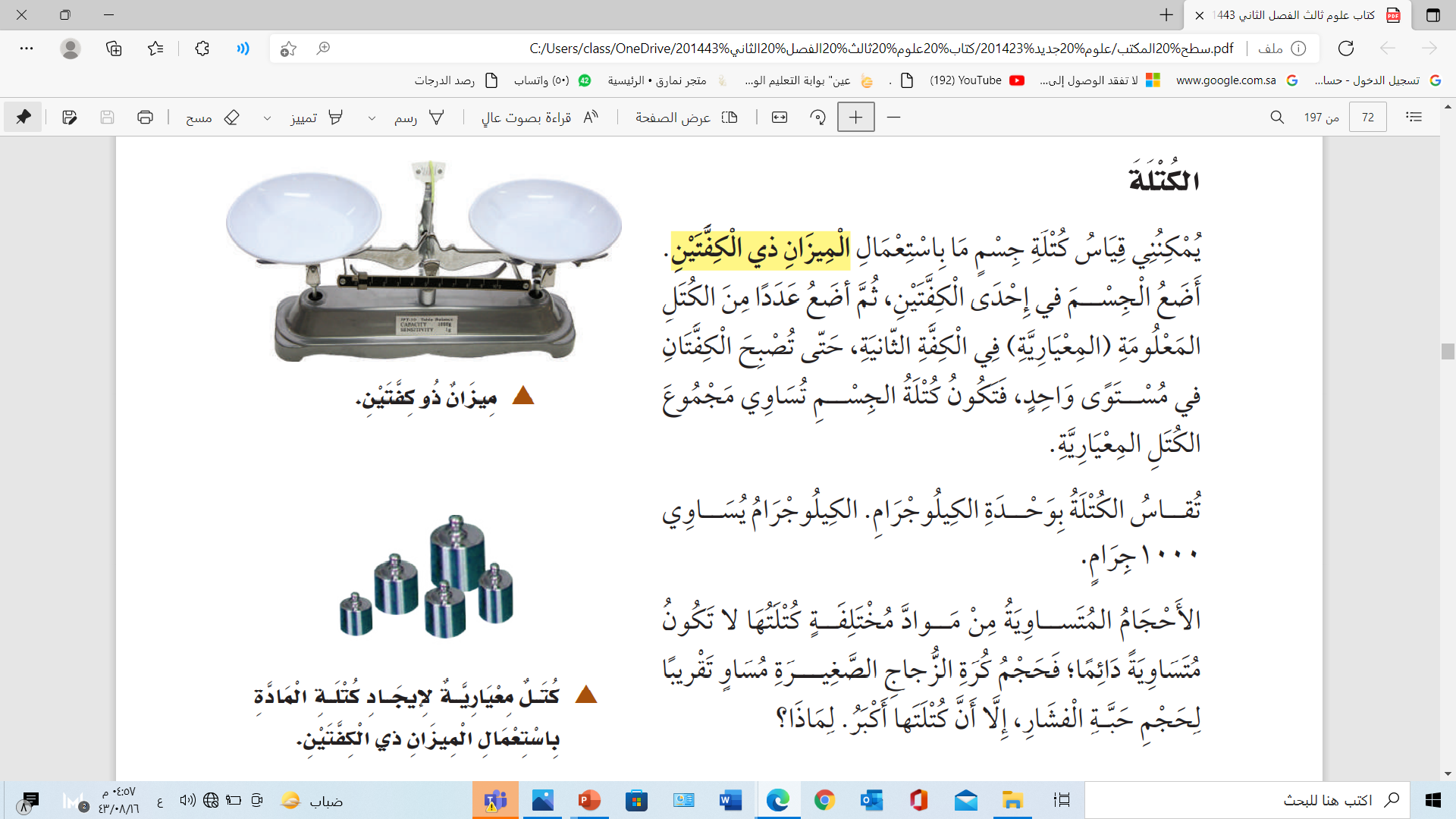 1
2
3
4
صفحة الكتاب 71
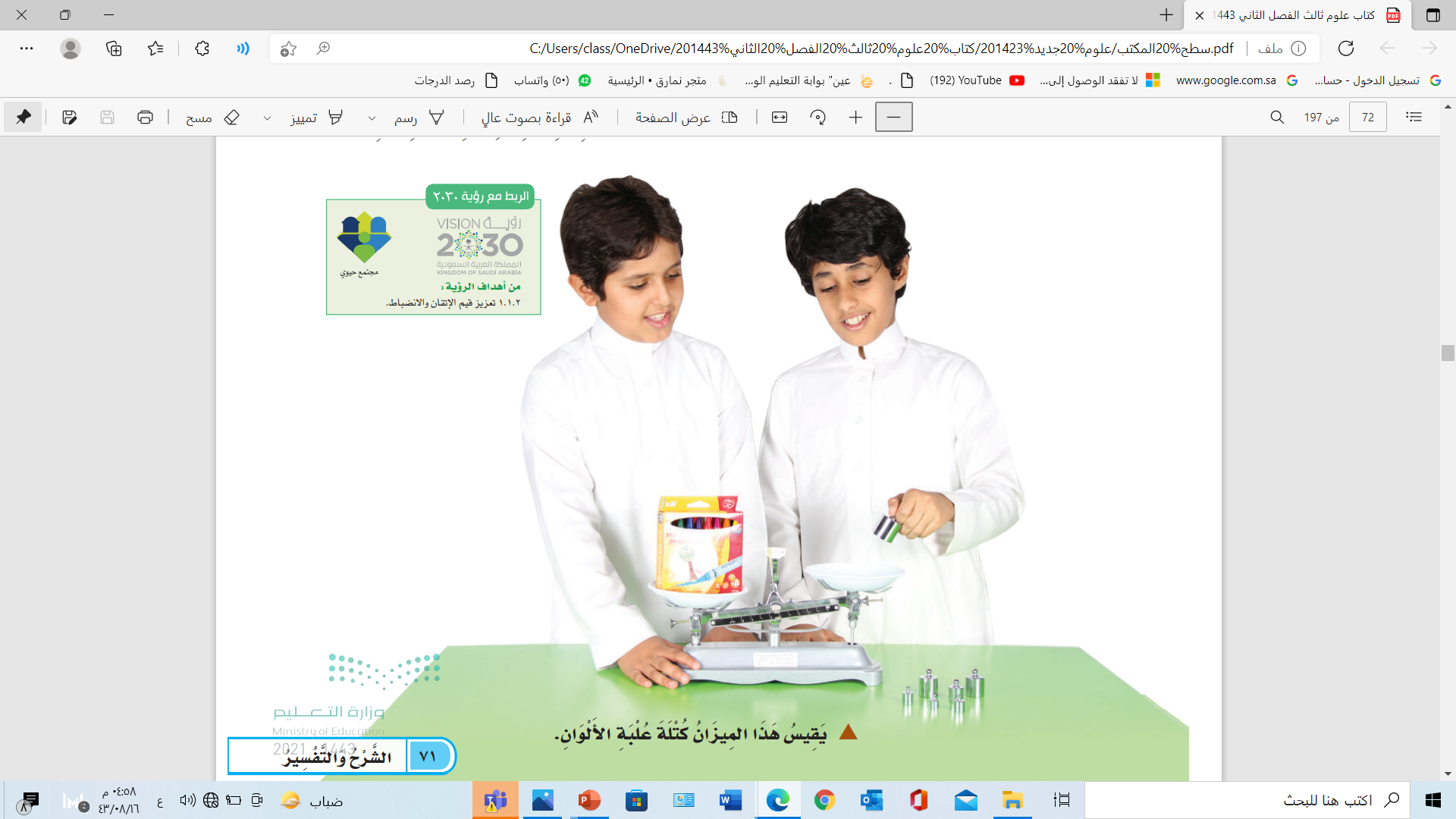 1
2
3
4
صفحة الكتاب 71
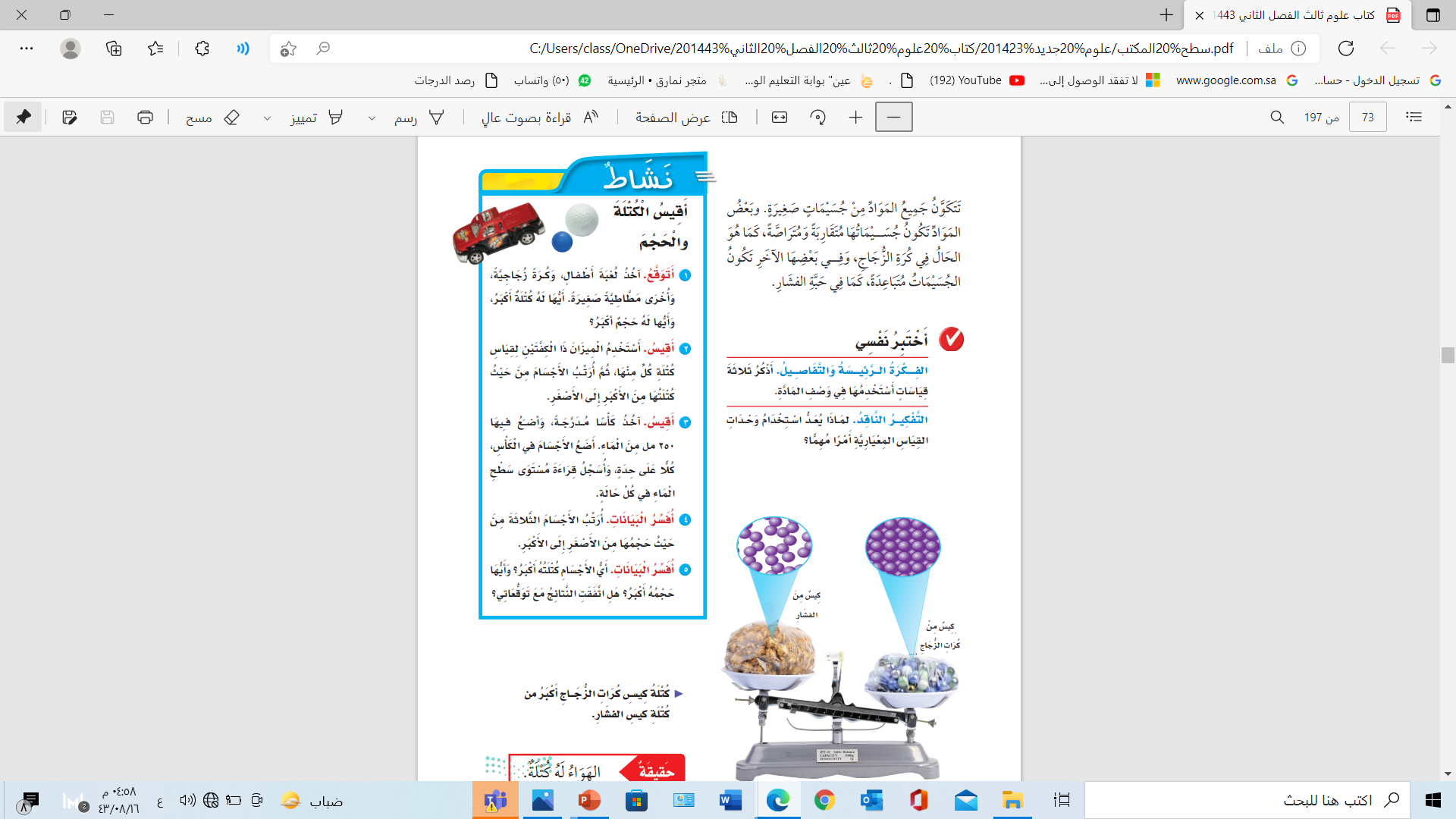 1
2
3
4
صفحة الكتاب 72
المادة وقياسها
1
ضع دائرة      حول الأداة التي تقيس الطول
2
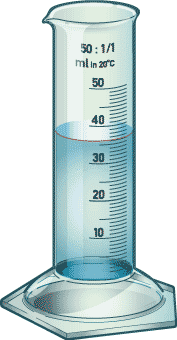 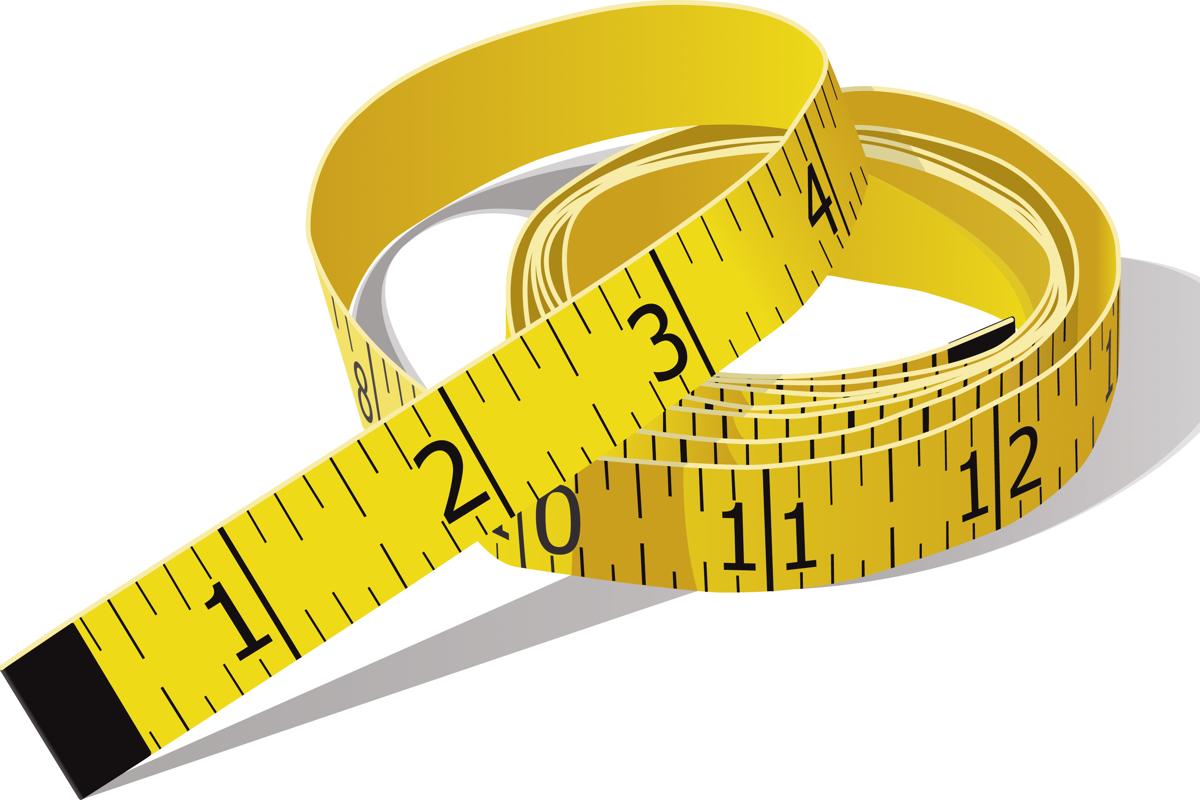 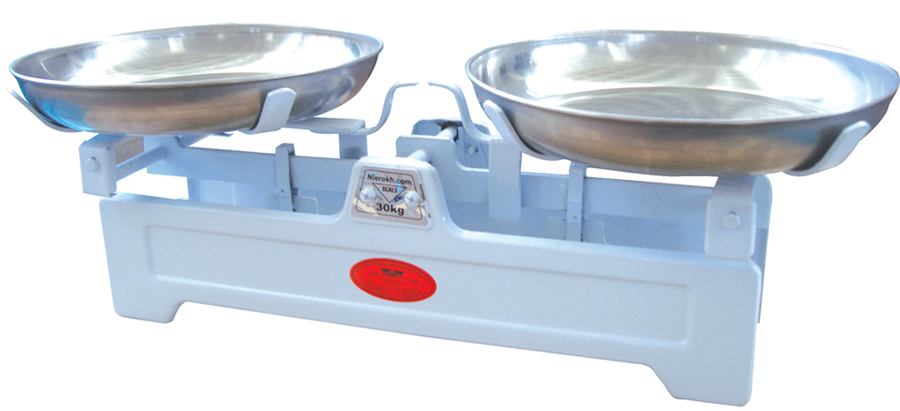 3
4
المادة وقياسها
1
ضع دائرة      حول الأداة التي تقيس الكتلة
2
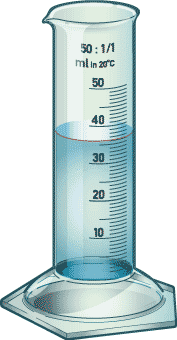 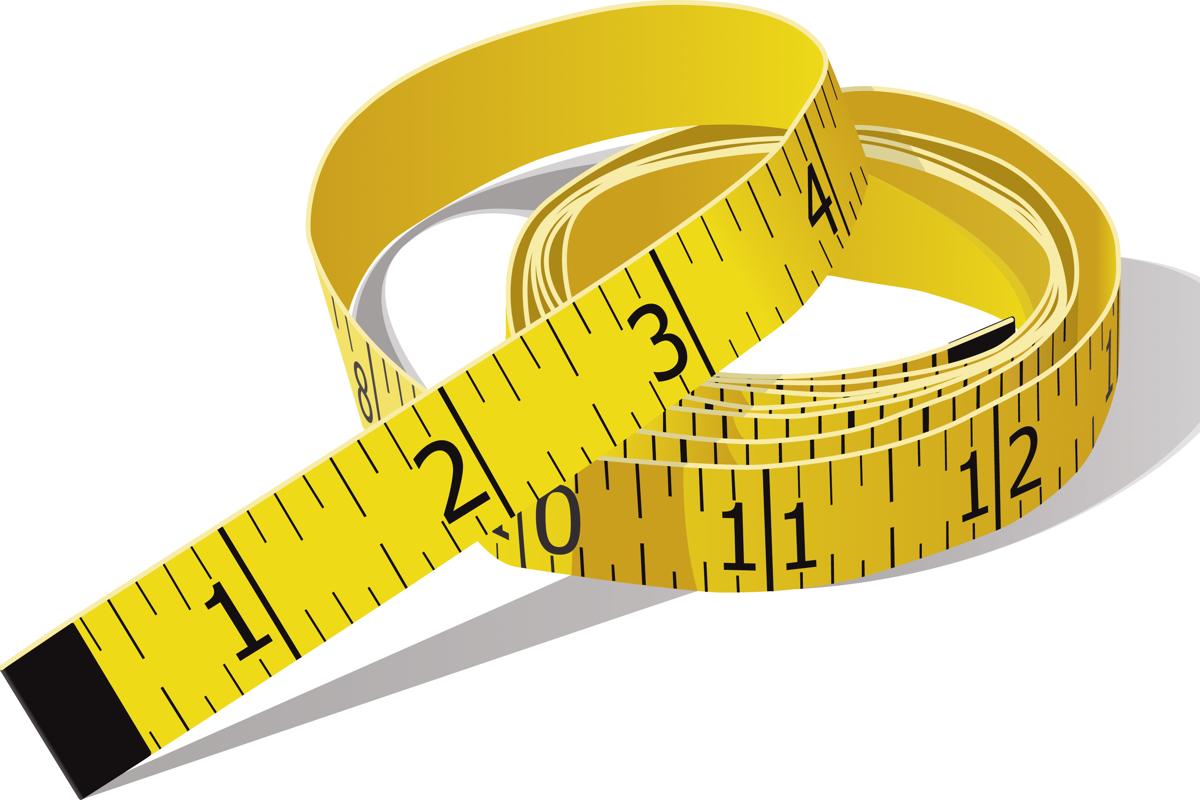 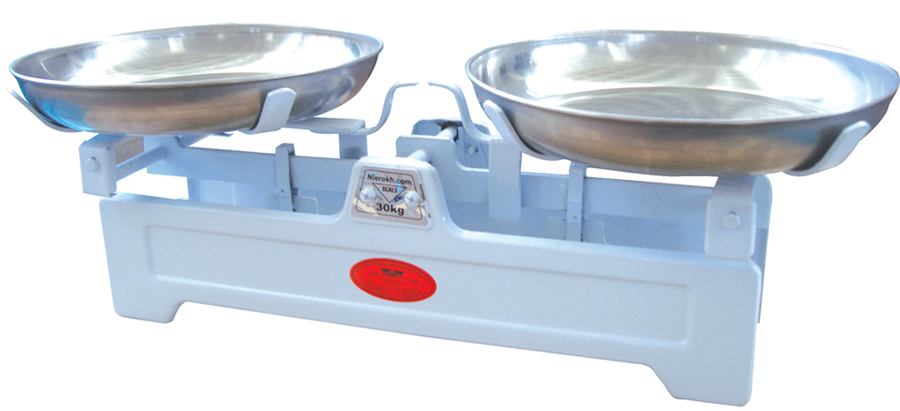 3
4
المادة وقياسها
1
ضع دائرة      حول الأداة التي تقيس الحجم
2
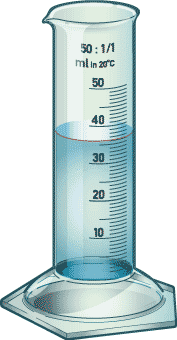 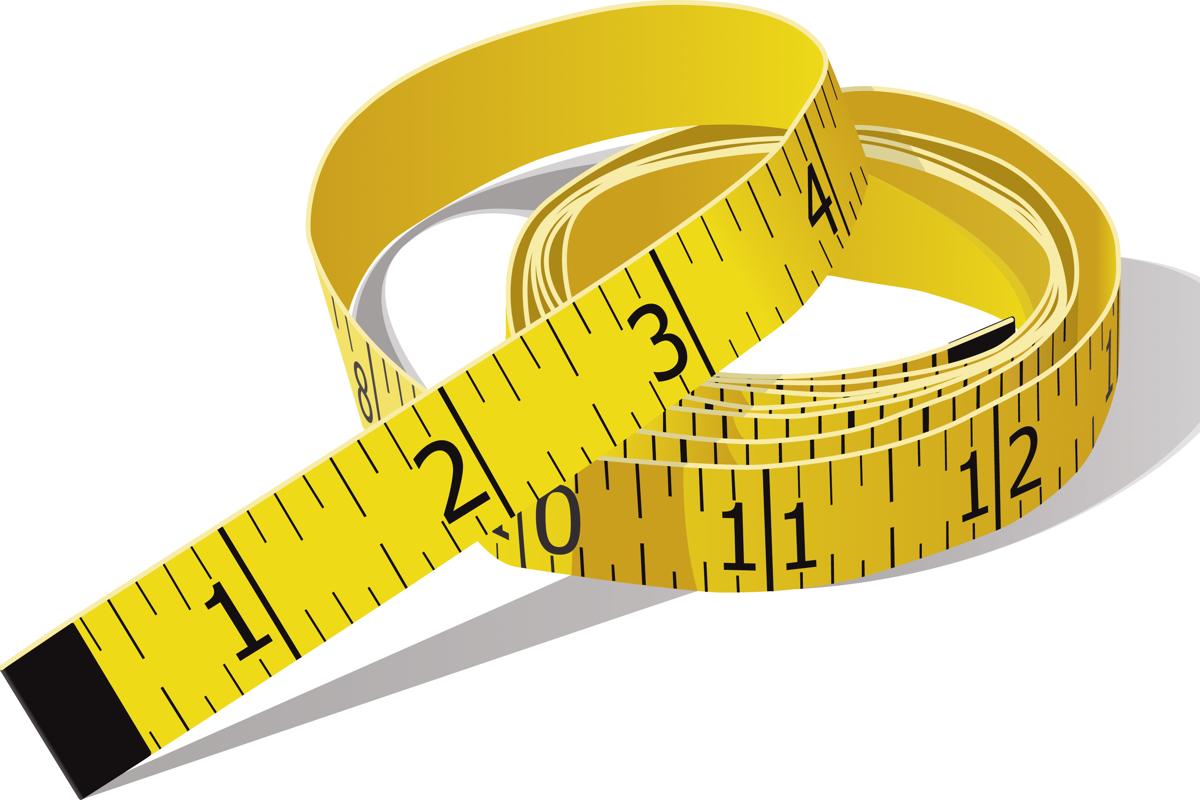 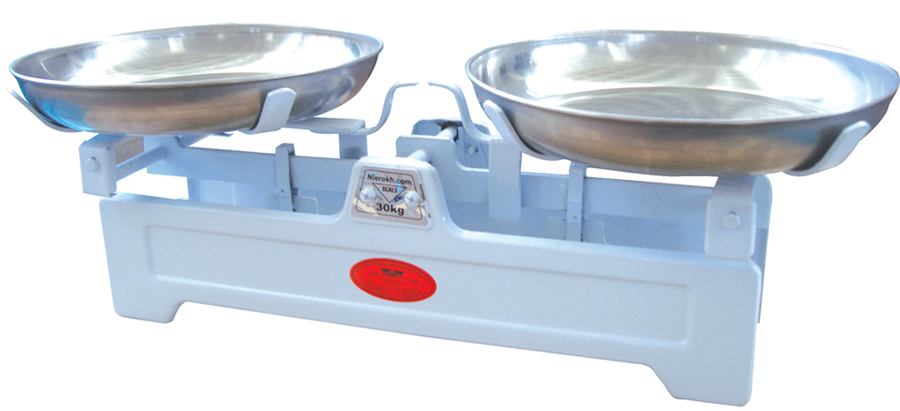 3
4
M
المادة وقياسها
الملخص
تعرفنا في درسنا على
T
W
الطول
العناصر
الحجم
الكتلة
يقاس الطول بوحدة المتر
والمتر = 100سنتمتر
T
هي وحدة بناء المادة
تقاس الكتلة بوحدة الكيلوجرام
يقاس الحجم بوحدة اللتر 
واللتر = 1000 مللتر
F